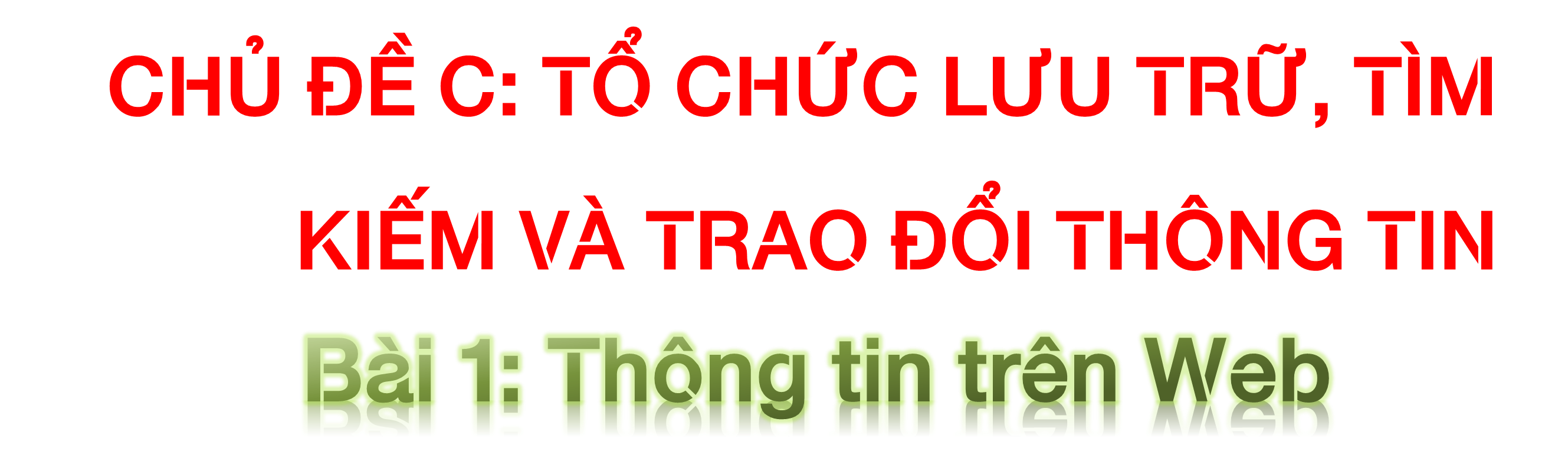 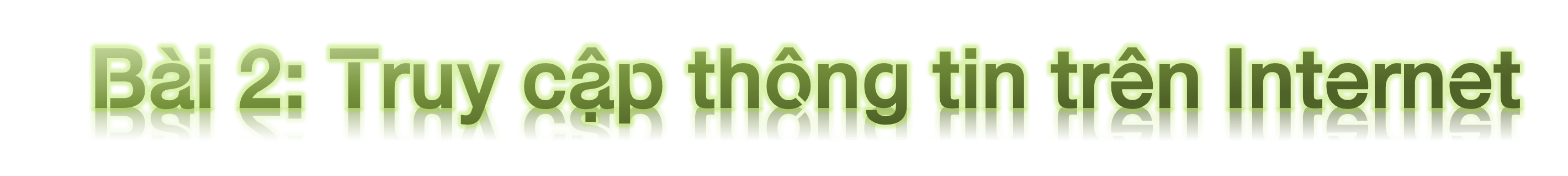 Bài 2: Truy cập thông tin trên Internet
1. World Wide Web.
Được. Việc di chuyển này là nhờ liên kết giữa các website
Câu hỏi 1: Từ một trang web người đọc có thể di chuyển đến website khác được không?
- WWW là mạng lưới các website trên Internet và được liên kết với nhau.
- WWW giúp tìm kiếm và thu thập thông tin. Chia sẻ suy nghĩ và khám phá của mình với mọi người.
Câu hỏi 2: WWW là gì? Có lợi ích gì?
Bài 2: Truy cập thông tin trên Internet
1. World Wide Web.
World Wide Web (gọi tắt là Web, viết tắt là WWW) là mạng lưới các website trên internet và được liên kết với nhau.
Bài 2: Truy cập thông tin trên Internet
2. Trình duyệt web.
Trình duyệt web là một phần mềm ứng dụng để truy cập và xem nội dung website .
Để truy cập một trang web, ta gõ địa chỉ trang web vào ô địa chỉ trong cửa sổ của trình duyệt rồi nhấn Enter.
Bài 2: Truy cập thông tin trên Internet
2. Trình duyệt web.
Em hãy sử dụng trình duyệt web Cốc Cốc truy cập vào trang web có địa chỉ như sau https://dantri.com.vn